Подросток и закон
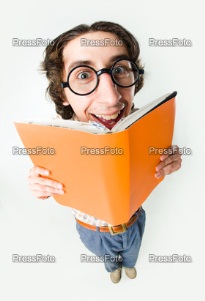 Административные  правонарушения
1.Административным правонарушением признаётся противоправное, виновное действие (бездействие) физического или юридического лица, за которое настоящим Кодексом установлена административная ответственность
1.Административное правонарушение признаётся совершённым умышленно, если лицо, его совершившее, сознавало противоправный характер своего действия (бездействия), предвидело его вредные последствия и желало наступления таких последствий или сознательно их допускало либо относилось к ним безразлично.

2. Административное правонарушение признаётся совершённым по неосторожности, если лицо, его совершившее, предвидело возможность наступления вредных последствий своего действия (бездействия), но без достаточных к тому оснований самонадеянно рассчитывало на предотвращение таких последствий либо не предвидело возможности наступления таких последствий, хотя должно было и могло их предвидеть
Формы вины
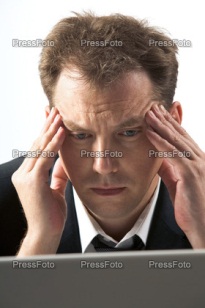 16 лет
Возраст, по достижении которого наступает административная ответственность.
Виды административных наказаний. 1. За совершение административных правонарушений могут устанавливаться и применяться следующие административные наказания: – предупреждение; – административный штраф; – изъятие орудия совершения или предмета административного правонарушения; – лишение специального права, предоставленного физическому лицу; – административный арест; – конфискация орудия совершения или предмета административного правонарушения; – административное выдворение за пределы РФ иностранного гражданина или лица без гражданства; – дисквалификация
Потребление наркотических средств или психотропных веществ без назначения врача:
влечёт наложение административного штрафа в размере от пяти до десяти минимальных размеров оплаты труда или административный арест на срок до пятнадцати суток.
Мелкое хищение чужого имущества путём кражи, мошенничества, присвоения или растраты при отсутствии признаков преступлений:
влечёт наложения административного штрафа в размере до трёхкратной стоимости похищенного имущества, но не менее одного минимального размера оплаты труда или административный арест на срок до пятнадцати суток.
Заведомо ложный вызов специализированных служб – пожарной охраны, милиции, скорой медицинской помощи или иных спец.служб:
влечёт наложение административного штрафа в размере от десяти до пятнадцати минимальных размеров оплаты труда
Мелкое хулиганство, то есть нарушение общественного порядка, выражающее явное неуважение к обществу, сопровождающее нецензурной бранью в общественных местах
влечёт наложение административного штрафа в размере от пяти до десяти минимальных размеров оплаты труда или административный арест на срок до пятнадцати суток.
Распитие алкогольной и спиртосодержащей продукции
влечёт наложение административного штрафа в размере от трёх до пяти минимальных размеров оплаты труда.
Юридическая ответственность
Понятие юридической ответственности является одним из видов социальной ответственности.
Уголовная ответственность несовершеннолетних
Несовершеннолетними 
признаются лица, которым ко времени совершения преступления исполнилось четырнадцать, но не исполнилось восемнадцать
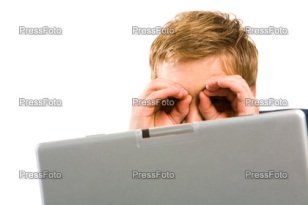 Формы наказания
1 Несовершеннолетние могут быть помещены в специальные учебно-воспитательные учреждения закрытого типа органа управления образования. 

2 Срок лишения свободы не может превышать 10 лет. 

3 Лишение свободы отбывается несовершеннолетними в воспитательно-трудовых колониях общего и усиленного режима. Статья 88. Видами наказаний, назначаемых несовершеннолетним, являются: – штраф; – лишение права заниматься определённой деятельностью; – обязательные работы; – исправительные работы; – арест; – лишение свободы на определённый срок.
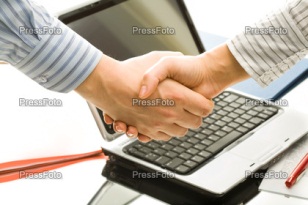 Гаси искру до пожара, 
беду отводи до удара!